Contemporary Drawings
Anna Sigmond Gudmundsdottir
Anna Sigmond Gudmundsdottir
Anna Sigmond Gudmundsdottir
Jesse Bransford Mural Installation
Dominic McGill
Dominic McGill
Jane Hammond
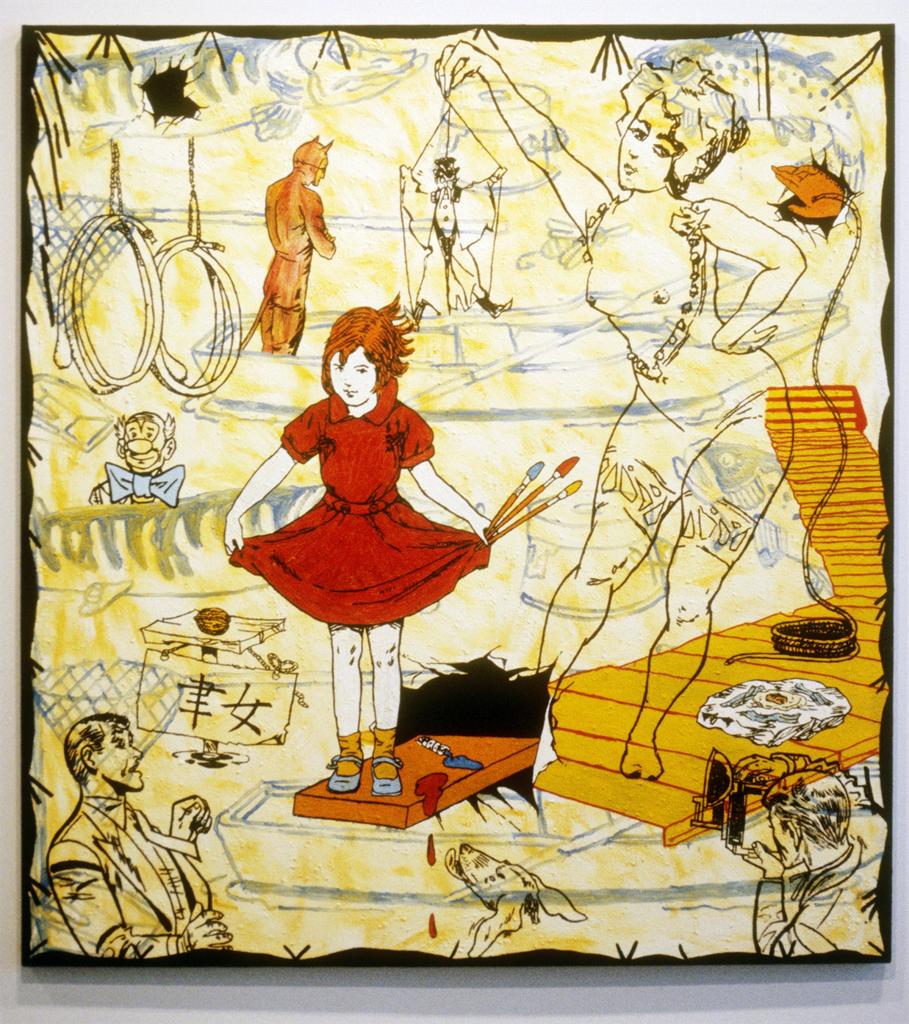 Jane Hammond
Jane Hammond
Jane Hammond
Carroll Dunham, Pine Gap
Carol Dunham
Keith Tyson  The Seven Wonders
Julie Mehretu
Julie Mehretu
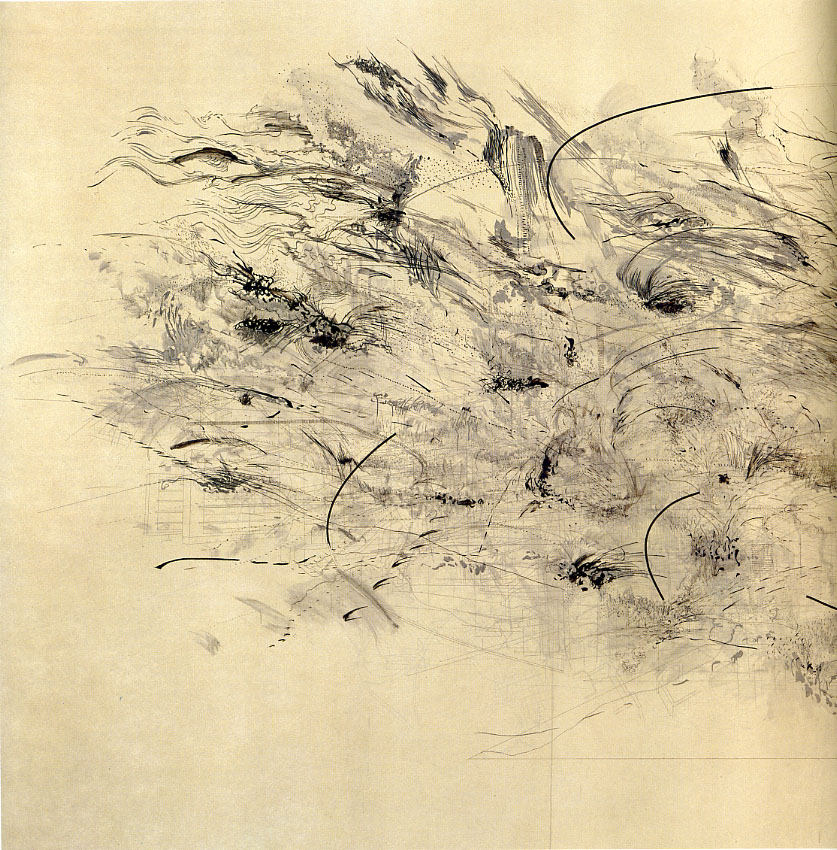 Kertin Kartscher
Ernesto Caivano
Glexis Novoa  Cityscape
Glexis Novoa
Glexis Novoa
Collaborative Drawing
Appleton  Primary School
Dr. Lakra Heads
Dr. Lakra Heads
Sidney Goodman, Burning
Sidney Goodman
http://davidleigh.4ormat.com/
http://www.usaprojects.org/user/michaelhouston
http://davidcastillogallery.com/kate-gilmore-rock-hard-place/